«Цифровое поколение»: психолого-педагогическое исследование проблемы
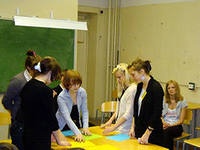 Ольга Геннадьевна Петрова,
начальник отдела
методической и инновационной работы 
МКУДПО «ГЦРО»
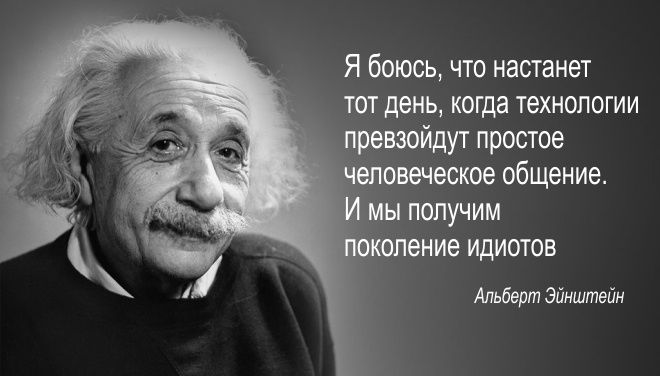 Определение «поколение»
Под поколением понимается общность людей, рожденных в определенный исторический период и являющихся носителями схожих ценностей, сформированных под воздействием общих факторов (социальных, культурных, экономических и политических событий, технического прогресса)
Периодизация поколений(классический и российский подход к периодизации поколений)
Поколение Беби-бумеры
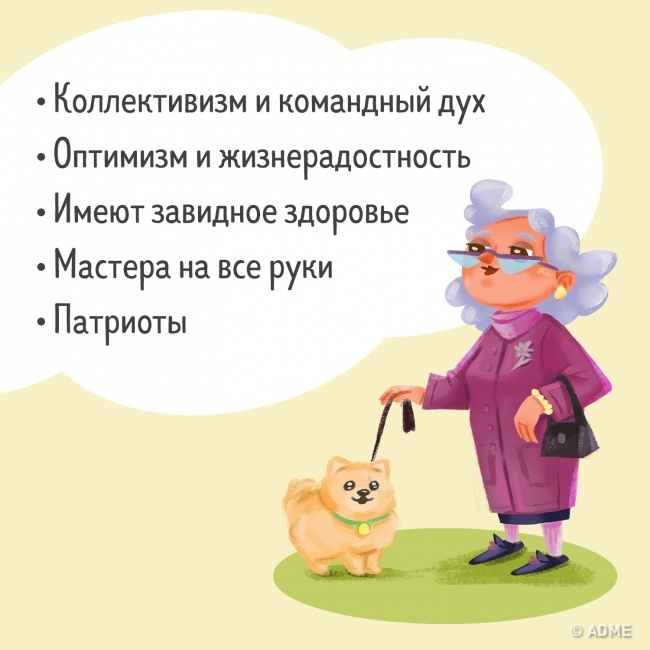 Поколение X
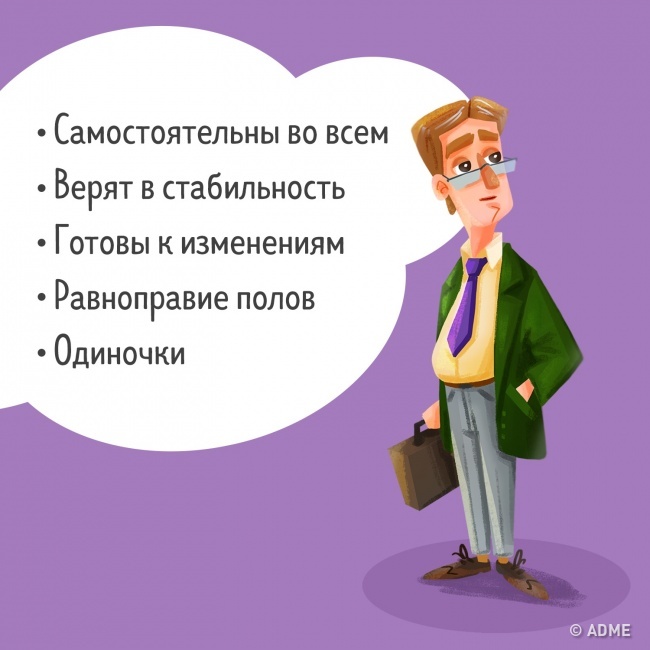 Поколение Y (Миллениум)
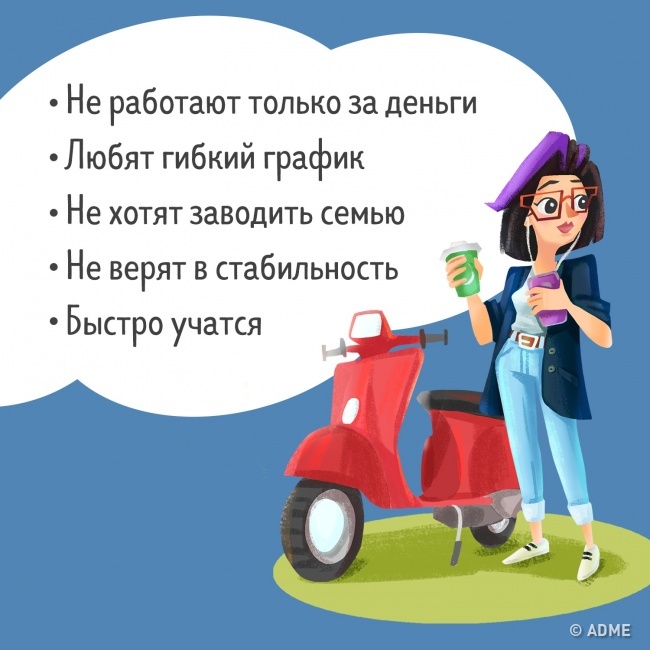 Поколение Z («сетевое поколение», «цифровое поколение», «цифровые аборигены»)
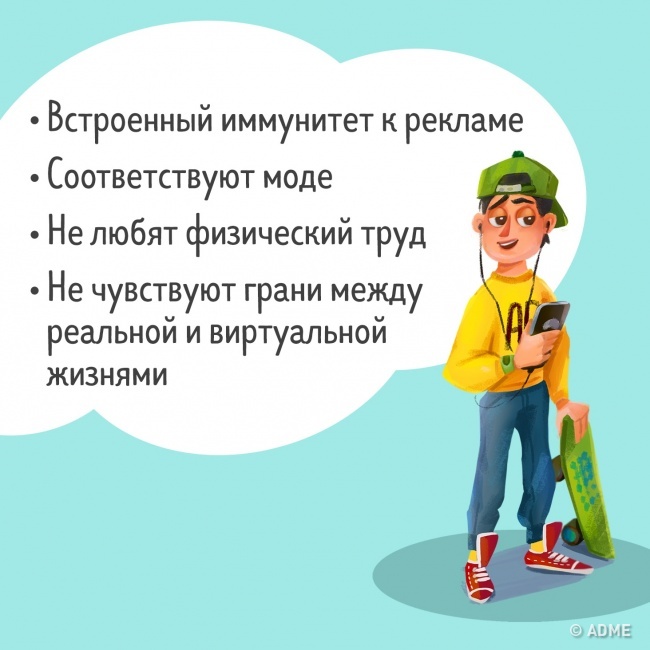 Какое поколение будет после поколения Z?
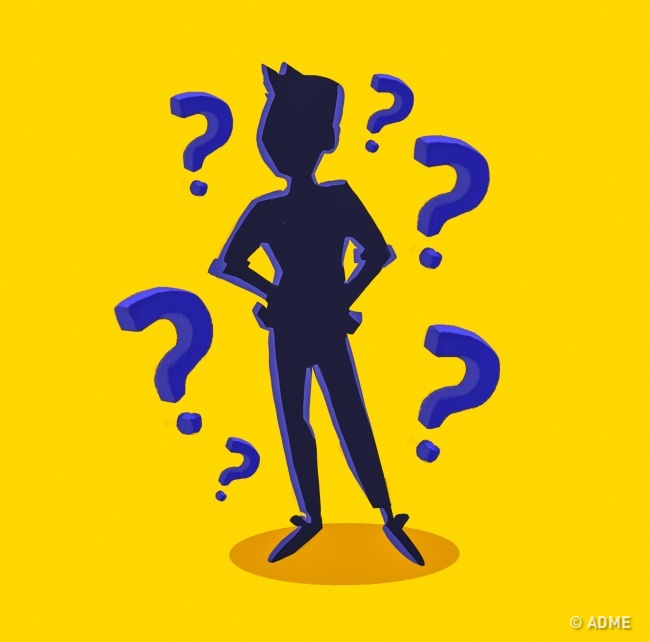 Цифровизация ведущих видов деятельности
Цифровизация ведущих видов деятельности